ADABIYOT
6-sinf
Mavzu: Abayning “Nasihat”
 kitobi
Bugun darsda…
“Nasihatlar” kitobidan
O‘ttiz yettinchi so‘z

O‘n beshinchi so‘z
O‘ttiz yettinchi so‘z
Insonning insonligini ishni qanday boshlaganidan bilinadi, lekin qanday tugatganidan emas.

  Otang bolasi bo‘lma, odam bolasi bo‘l! Odam bolasi – elning lolasi.

  Yaxshi odam ko‘p so‘raydi, ammo oz bersang ham rozi bo‘ladi. Yomon odam oz so‘raydi, ammo ko‘p bersang ham rozi bo‘lmaydi.

  Yolg‘iz boshing uchun mehnat qilsang, o‘z qorni uchun o‘tlagan hayvonning biri bo‘lasan. Insoniy burching uchun mennat qilsang esa, Olloh taoloning suygan bandasi bo‘lasan.
O‘ttiz yettinchi so‘z
Dunyoda kim yomonlik ko‘rmagan deysiz? Umidsizlik bu– g‘ayratsizlikdir. Dunyoda hech muqim narsa yo‘q, shuningdek, yomonlik ham mudom bo‘lmaydi. Axir, qora qalin qahraton qish ketidan ko‘k maysali, tiniq suvli yoz kelmasmu?
O‘ttiz yettinchi so‘z
Badjahl odam kam gap kelsa, zahari ichida bo‘lgani. Bordi-yu, hech kimga gap bermay, lo‘lilik qilib shovqin solsa, bu odam yo qo‘rqoq, yo maqtanchoq bo‘ladi.

  Ishning omadi – o‘z vaqti.

  Dunyo kattakon ko‘l. Zamona esa esib turgan yel. Oldingdagi to‘lqin – og‘alar bo‘lsa, ketingdagi to‘lqin, inilardir. Navbat bilan o‘tishar, avvalgiday bo‘lishar.
O‘ttiz yettinchi so‘z
Tuyadek bo‘y bergandan tugmadek aql bergan bergan ortiq.
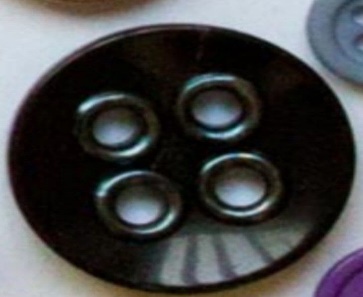 O‘ttiz yettinchi so‘z
Yomon do‘st – bir ko‘lankadir: quyoshli kunda qochsang ham qutulolmaysan, bulutli kunda esa izlasang ham topolmaysan.
Ko‘lanka bu - oftob nuridan  to‘silgan joy, soya.
O‘ttiz yettinchi so‘z
Do‘sti yo‘q bilan sirlash, do‘sti ko‘p bilan siylash. Yaxshiga yaqin bo‘l, yomondan – yiroq.
O‘n beshinchi so‘z
Aqlsiz kishi
Aqlli kishi
Har bir daqiqaning qadriga yetadi.
Vaqt o‘tganini bilmay qolib afsuslanadi.
Xulosa
Sen aqlli kishilar safida bo‘lging kelsa, har kuni bir marta, 
yo haftada bir marta, hech bo‘lmasa oyda bir marta o‘zingga 
o‘zing hisob ber!
Mustahkamlash
Mustahkamlash
Ilm o‘rganishning shartlari qanday?
1
5
Mehr
Beg‘am va beparvo bo‘lmaslik
2
6
Ixlos
Xulqni chiroyli qilish
3
4
Yaxshi niyat
Ishonch
Mustahkamlash
Eshitgan narsani unutmaslik uchun qanday shartlar bor?
4
Zehnli bo‘lmoq kerak.
1-shart
Ko‘rgan va eshitganda, unga ixlos qo‘yib uqib olmoqlik kerak.
2-shart
Eshitganlarini ichida takrorlab ko‘ngilga jo qilmoq kerak.
3-shart
Ko‘ngilga boshqa narsani keltirmaslik kerak.
4-shart
Ikkinchi so‘z
“O‘zbek dehqoni yetishtirmagan o‘simlikning o‘zi yo‘q, ular yasamagan buyum yo‘q. Ahillikda yashashadi, adovat qo‘zg‘amaydi. Taniqli boylari, bilimdon mullalari, hunarmandlik va mo‘l-ko‘llik deysizmi, boadablik deysizmi – hammasi ularda bor”.
Mustaqil bajarish uchun topshiriqlar:
Darslikdagi savol va topshiriqlarni bajaring.(74-bet)

 “O‘ttiz yettinchi so‘z”dagi o‘gitlardan yod oling.

 O‘zingizga bir kuningiz uchun hisob bering.